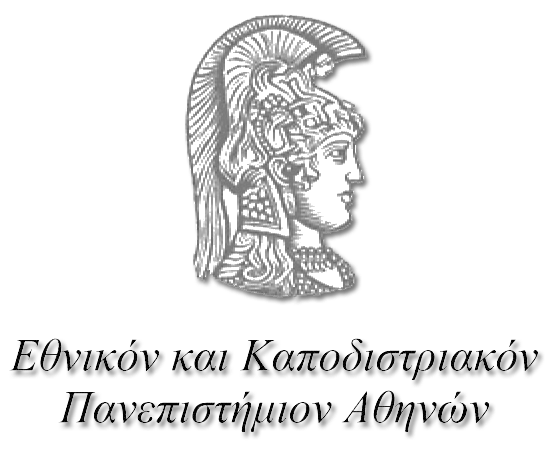 Θεραπεία Ατοπικής Δερματίτιδας
Νικολέτα Αράμπαλη

Εργασία μαθήματος: Έλεγχος και αξιολόγηση καλλυντικών και ιατροτεχνολογικών προϊόντων
Ατοπική δερματίτιδα - Ορισμός
Είναι μία χρόνια υποτροπιάζουσα φλεγμονώδης νόσος του δέρματος που χαρακτηρίζεται από τυπική κατανομή των εκζεματικών βλαβών, ξηρότητα δέρματος, έντονο κνησμό και μεγάλη ποικιλία παθολογικών μηχανισμών. 
Αποτελεί μία πολυσύνθετη γενετική ασθένεια.
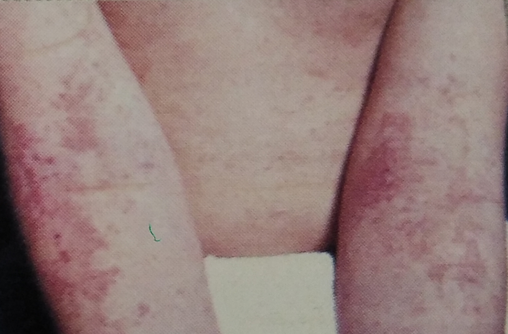 Οξύ έκζεμα
Κλινική εικόνα
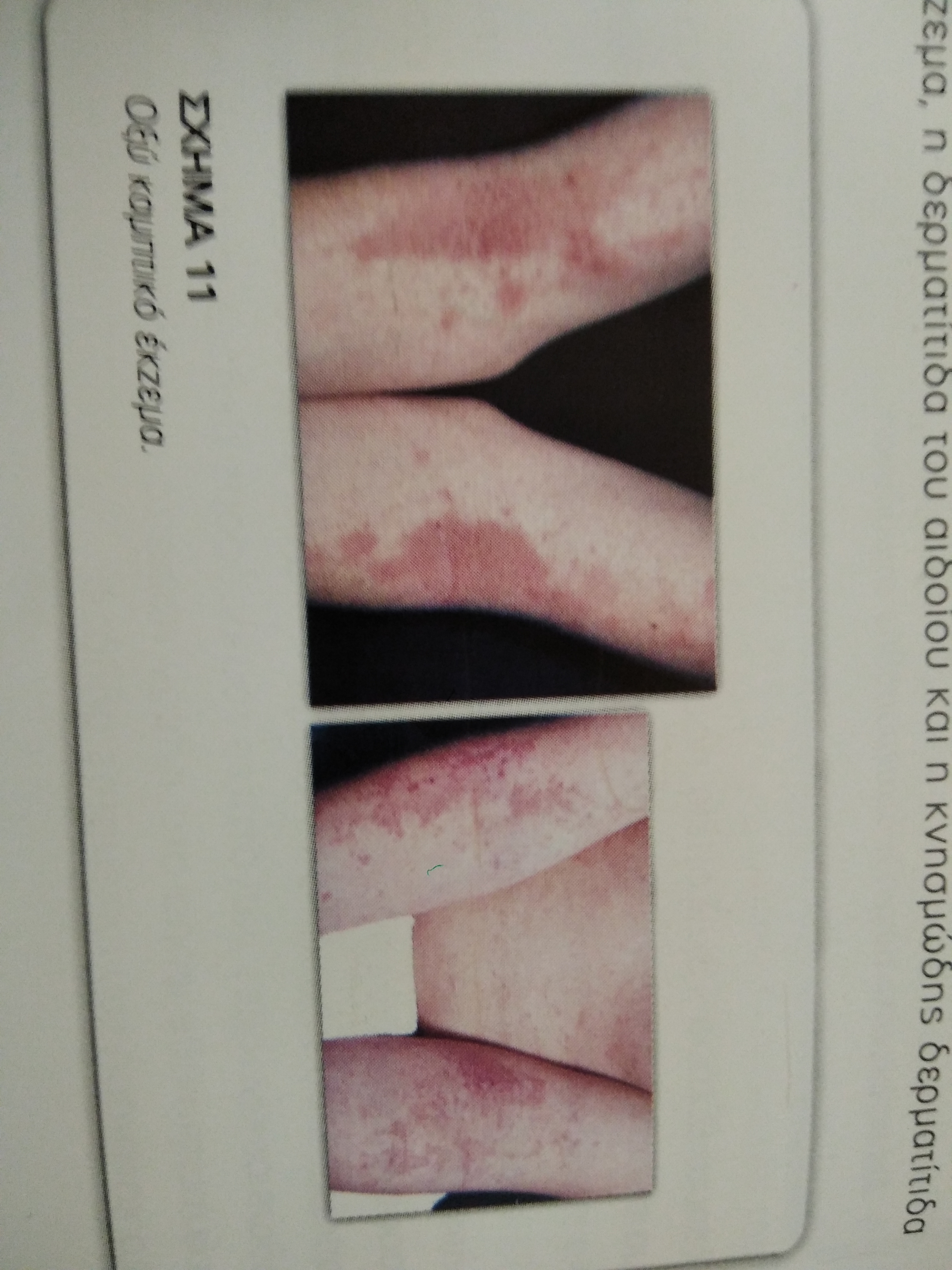 Καμπτικό έκζεμα
Ερύθημα και έντονος κνησμός   
Ξηρότητα δέρματος 
Ιχθύωση 
Ωχρότητα - υπερμελάχρωση προσώπου
Οξύ καμπτικό έκζεμα
Παράγοντες εκδήλωσης της ασθένειας
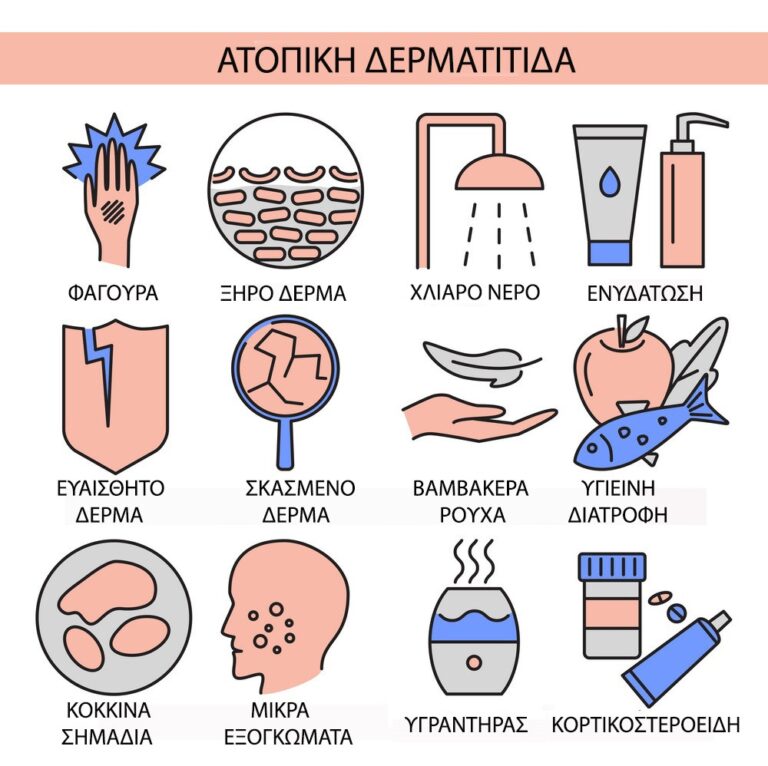 Γενετικοί
Μικροβιακής χλωρίδας
Ανοσολογικοί
1. Γενετικοί παράγοντες – Μεταλλάξεις γονιδίου δομικών πρωτεϊνών
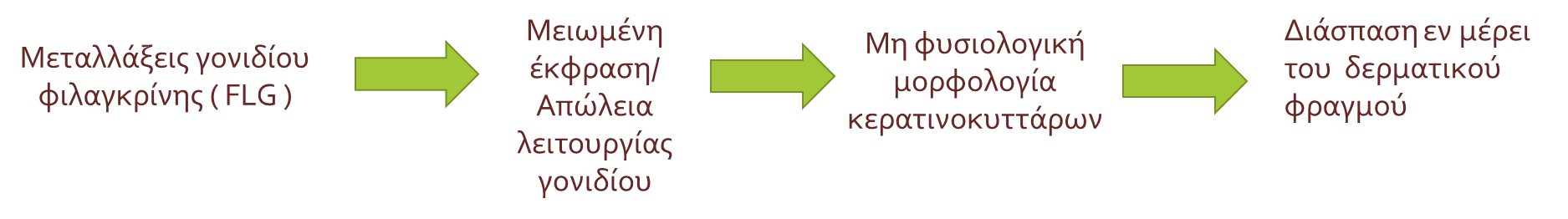 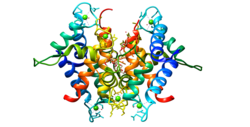 Φιλαγκρίνη
1. Γενετικοί παράγοντες
Μειωμένη ενυδάτωση κεράτινης στιβάδας
αύξηση απώλειας νερού
Σοβαρή διαταραχή του δερματικού φραγμού
Μειωμένα πολυκαρβοξυλικά οξέα
αύξηση pH
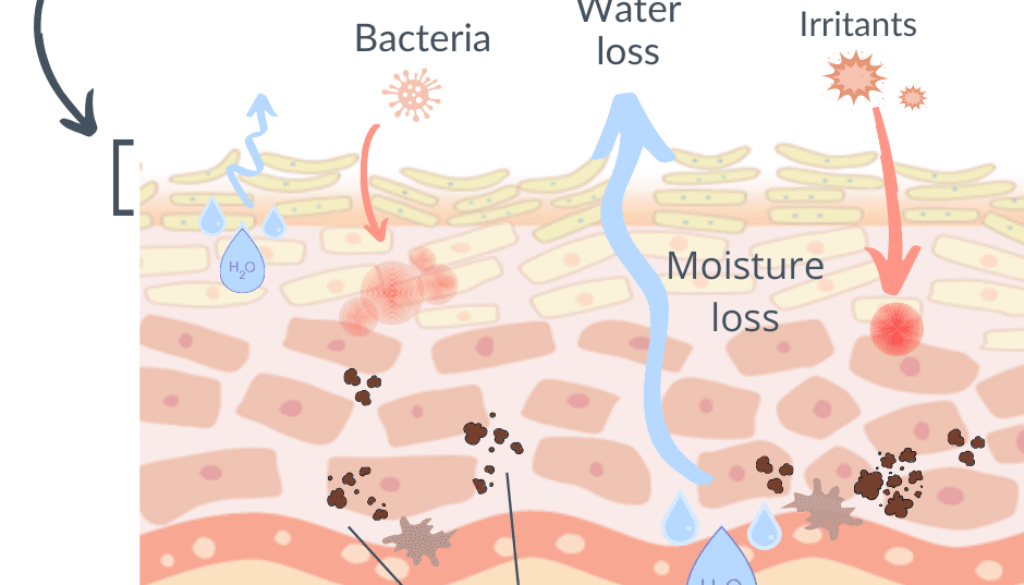 Απορρύθμιση δραστηριότητας πρωτεάσης σερίνης
Μείωση πρωτείνης Claudin 1
Απεικόνιση διαταραχής φραγμού κεράτινης στιβάδας
2. Διαταραχή μικροβιώματος δέρματος
Μείωση μικροβιακής ποικιλότητας

Αποικισμός από Staphylococcus aureus

Αυξημένη ευαισθησία σε ιογενείς λοιμώξεις και μυκητιάσεις
Έντονη φλεγμονή
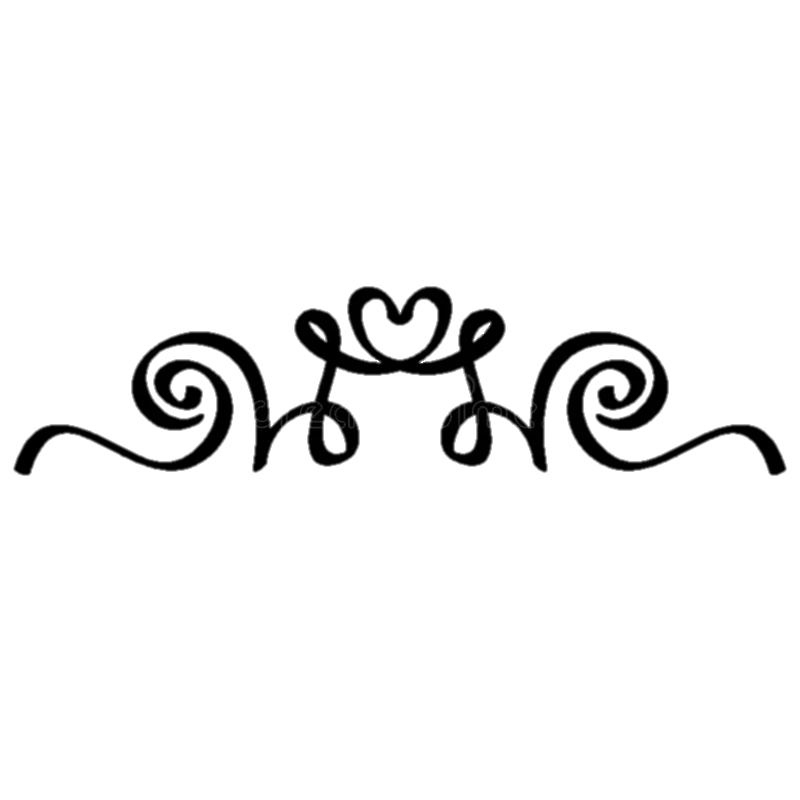 2. Διαταραχή μικροβιώματος δέρματος
Αποικισμός από S. aureus
Φυσιολογικό δέρμα
παραγωγή αντιμικροβιακών πεπτιδίων (AMPs) που ρυθμίζεται από τις κυτοκίνες IL-17 και IL-22
Ατοπικό  δέρμα
η επίδραση καταργείται λόγω της παρουσίας των κυτοκινών Th2
3. Ανοσολογική απορρύθμιση
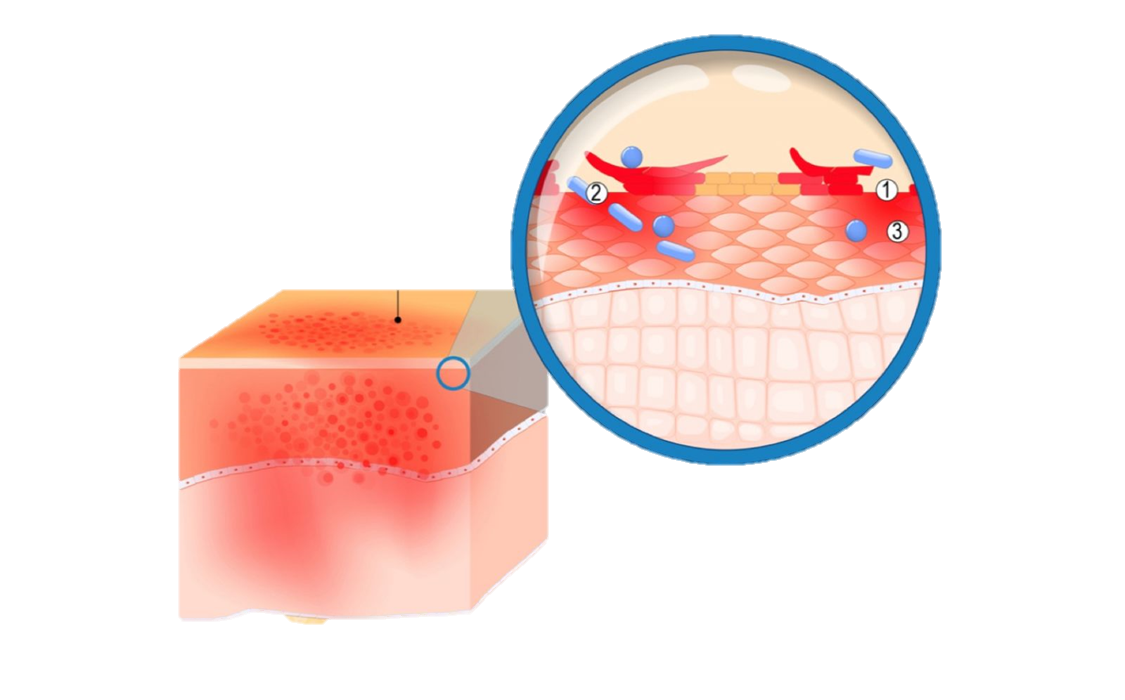 Οι βλάβες στην ατοπική δερματίτιδα έχουν έναν χαρακτηριστικό αυξημένο αριθμό:
 Τ-λεμφοκυττάρων, 
δενδριτικών κυττάρων, 
μακροφάγων,
μαστοκυττάρων 
ηωσινόφιλων,  
κυτοκινών και χημειοκινών
Ατοπική δερματίτιδα 
Απώλεια της συνέχειας του δέρματος
Εισχώρηση αλλεργιογόνων
Φλεγμονή
Θεραπεία
Ενυδατική  κρέμα δέρματος 
Μαλακτικά (στερόλες σόγιας, στεατικό γλυκερύλιο)
Αποφρακτικοί  παράγοντες (διμεθικόνη)
Υγροσκοπικές  ουσίες (γλυκερίνη, ουρία)
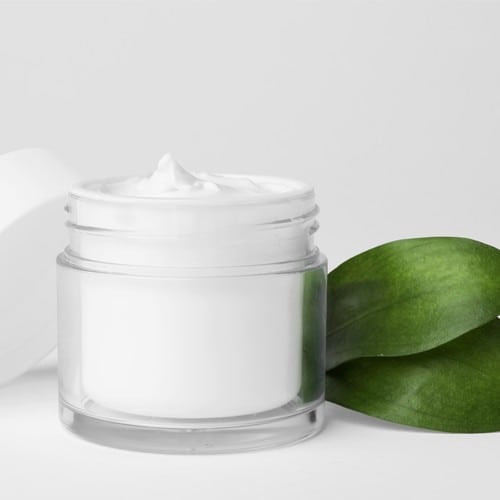 Θεραπεία
Για μέτριες μορφές:
ισχυρότερα τοπικά κορτικοειδή (μεθυλπρεδνιζολόνη) 
αναστολείς καλσινευρίνης (τακρολίμη) ή φωτοθεραπεία (UVA1, NB-UVB)
 συστηματικά αντιισταμινικά με κατασταλτική δράση (υδροξιζίνη)
Για ήπιες μορφές της νόσου:
 τοπικά κορτικοστεροειδή  
τοπικοί αναστολείς καλσινευρίνης (τακρολίμη)
Αντιδραστική θεραπεία
Προληπτική
Θεραπεία
Για μέτριες έως σοβαρές μορφές:
Αντιμικροβιακή θεραπεία για την αντιμετώπιση μολυσμένων οξέων εξάρσεων (τοπικά ή συστηματικά αντιβιοτικά)
Συστηματικά κορτικοειδή (μεθυλπρεδνιζολόνη)
Συστηματικά ανοσοκατασταλτικά 
      Θεραπεία με κυκλοσπορίνη Α, αζαθειοπρίνη, μυκοφαινολάτη          μοφετιλική και μεθοτρεξάτη.
Υγρά επιθέματα
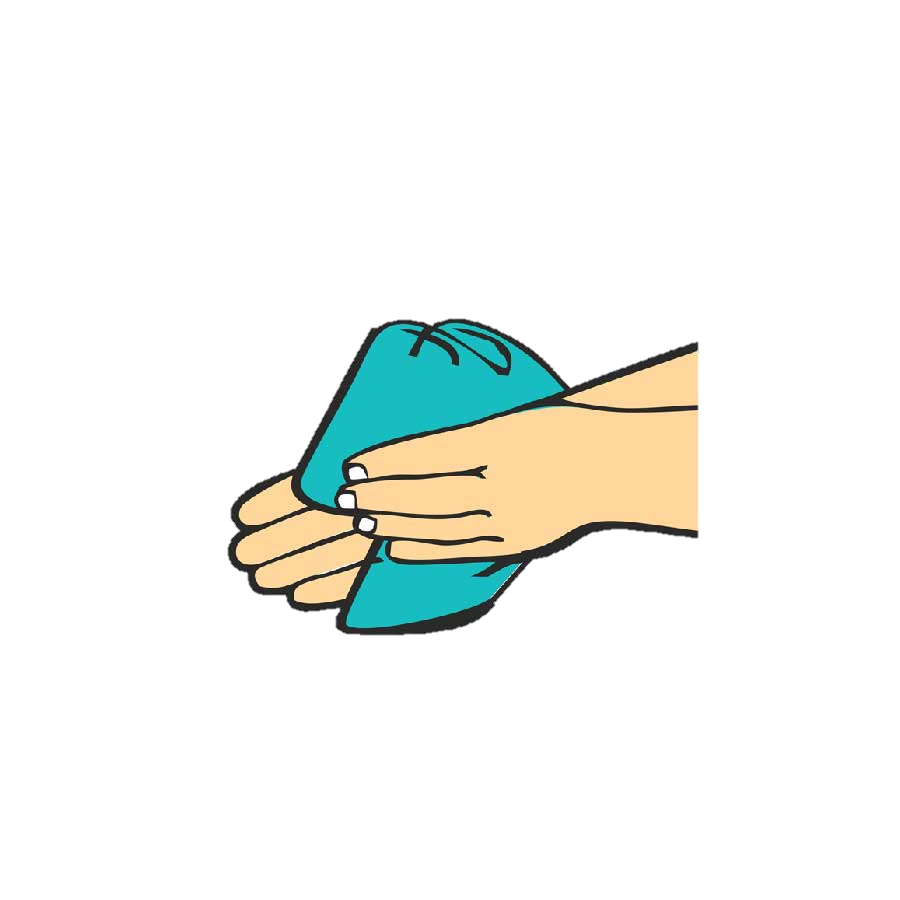 Θεραπεία
Νέα βιολογικά μόρια έχουν εισαχθεί για τη θεραπεία της ατοπικής δερματίτιδας 
Dupilumab (ανθρώπινο μονοκλωνικό αντίσωμα που στρέφεται        κατά της κοινής άλφα υπομονάδας των υποδοχέων IL-4)
Lebrikizumab (αντίσωμα που στοχεύει την IL-13)
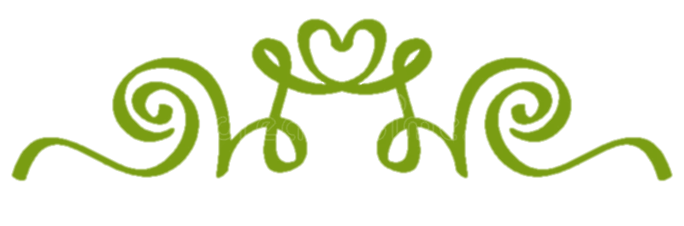 Θεραπεία
Αλλεργικές δοκιμασίες ρουτίνας, τροφικές δοκιμασίες
Αποφυγή περιβαλλοντικών και διαιτητικών παραγόντων
Ψυχολογική υποστήριξη
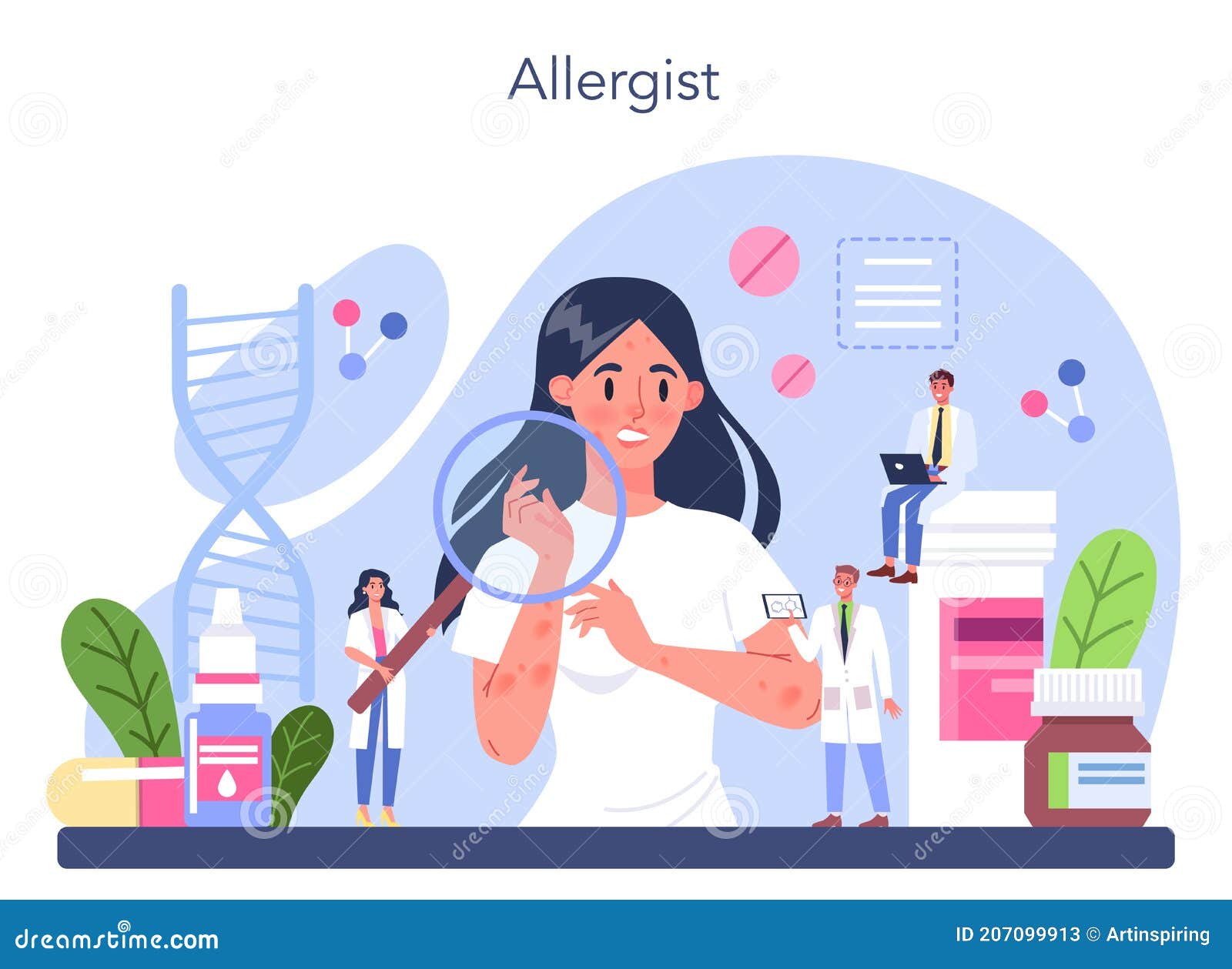 Θεραπεία
Αποφυγή υπερβολικής εφίδρωσης
Μαλακά βαμβακερά ενδύματα
Περιβάλλον δροσερό καλά αεριζόμενο
Φαύλος κύκλος κνησμού - τριβής
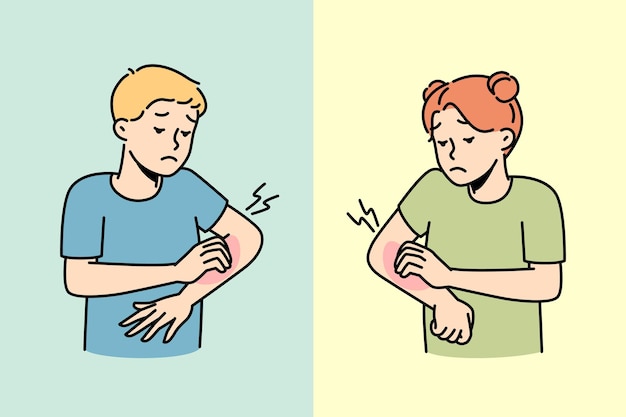 Βιβλιογραφία
Thomas P. Habif, James G.H. Dinulos, M. Shane Chapman, Kathryn A. Zug, Δερματικά Νοσήματα: Διάγνωση και Θεραπεία, 2020.
Niels K. Veien, Ατοπική δερματίτιδα, 2004.
Δημητρίου, Αναστασία Ν. Σύγχρονες απόψεις & πρακτικές για την ατοπική δερματίτιδα, 2003.
E. Serra-Baldrich et al. Allergologia et Immunopathologia Changing perspectives in atopic dermatitis, Vol. 46. Issue 4,2017.
Βιβλιογραφία εικόνων
Δημητρίου, Αναστασία Ν. Σύγχρονες απόψεις & πρακτικές για την ατοπική δερματίτιδα, 2003.
gr.dreamstime.com
freepik.es
candlemaking.gr
metabolomicmedicine.com
joysland.eu
Τέλος
Ευχαριστώ για την προσοχή σας